CHAPTER 8CRISPR/Cas defense systems
Stealing (and modifying) good ideas from bacteria!
https://www.vox.com/2018/7/23/17594864/crispr-cas9-gene-editing
The CRISPR-Cas systems of bacteria (and archaea) are a mechanism to protect cells infected by viruses and other foreign DNA
If a cell survives the infection, there is a kind of genetic “memory” of the infection and the cell and its offspring retain this protection against further infection by the same DNA


Two main components in bacterial genome or plasmid:

CRISPR - Clustered Regularly Interspaced Short Palindromic Repeats

b. Gene encoding CRISPR associated (Cas) protein, 
    encoding a DNA endonuclease
2
How CRISPR/Cas works in bacteria
Acquisition

When foreign DNA (phage or plasmid) infects a bacterium, a piece of the phage DNA can be incorporated into a CRISPR locus on the bacterial chromosome

If the bacterium survives the infection, all the daughter cells will have this copy of the foreign DNA

This is used to recognize and target phage DNA for cleavage during future infections
20 nucleotides upstream of a “NGG” sequence
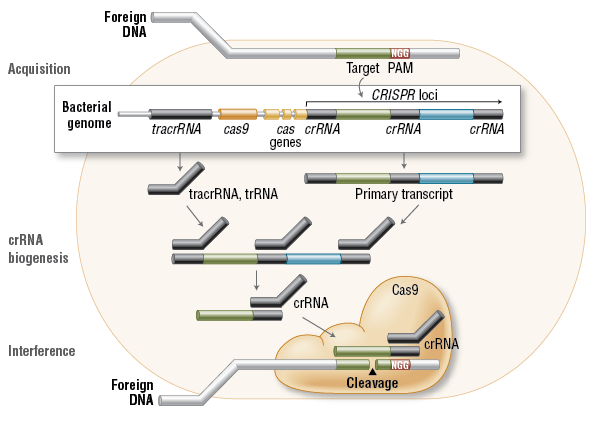 figure from
New England Biolabs
3
How CRISPR/Cas works in bacteria
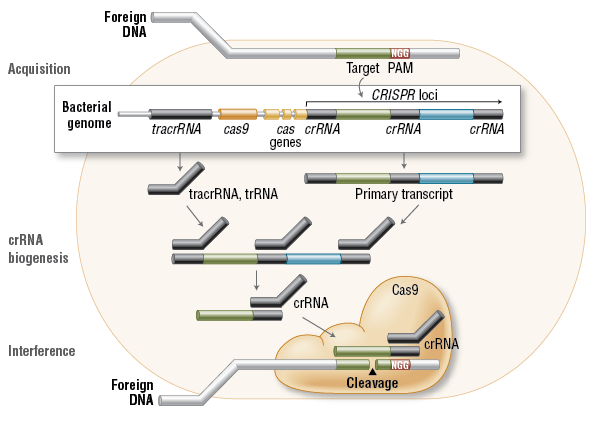 crRNA biogenesis
When the bacterium and its clones are attacked again, the CRISPR/Cas locus is transcribed to produce:

	1. tracrRNA (trans-activating crRNA) 

	2. crRNA (CRISPR targeting RNA)

	3. cas9 endonuclease (a protein)
2
1
3
3
1
2
figure from
New England Biolabs
4
How CRISPR/Cas works in bacteria
Interference
tracrRNA binds Cas9 and crRNA, links the protein with the DNA

crRNA hybridizes to complementary sequence in foreign DNA, guiding cas9 to this DNA

cas9 nuclease makes a double-stranded break in the phage DNA, interrupting gene function and further replication – cuts 3 nt upsteam of PAM
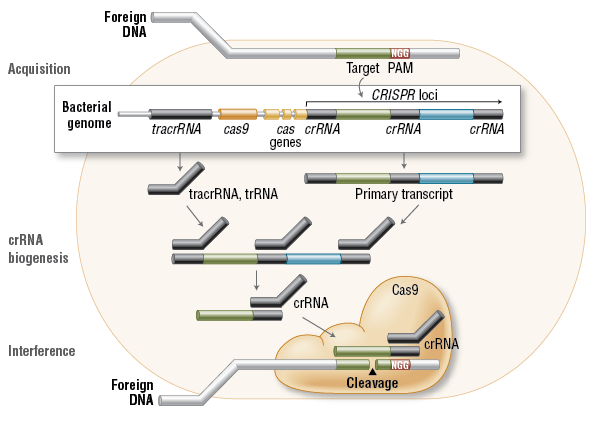 3
1
2
figure from
New England Biolabs
5